Consolidated Appropriations Act HR-133
SLED Market Opportunity for CARES Act-2
techdata.com
HR-133 Fast Facts - Education Funding
The intent of this document is to create awareness of the available funding from the recently approved Consolidated Appropriations Act HR-133. Although the majority of this presentation is focussed on Education, there is ample new funding for healthcare, transportation and other industry segments. Please refer to the associated Tech Data Excel summary for information on those segments.
$900 billion relief package passed by Congress on Dec. 21, 2020 and signed into law on Dec. 27

Funding is well above the CARES Act funding approved in March 2020 with:
 K12 getting about 4X the previous funding totally $XX
Higher Education funding is up 57% from $14B to $22B

$82B Dedicated to Education broken out as follows:
$54.3 billion for K-12, under the Elementary School Emergency Relief (ESSER II) Fund;
$22.7 billion for colleges and universities, under the Higher Education Emergency Relief (HEER II) fund;
$4 billion at the discretion of governors, under the Governor's Emergency Education Relief (GEER II) Fund;
$819 million for outlying areas and schools run by the Bureau of Indian Education.
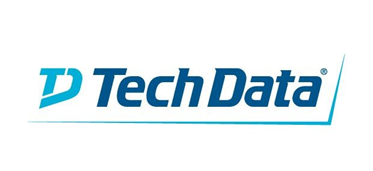 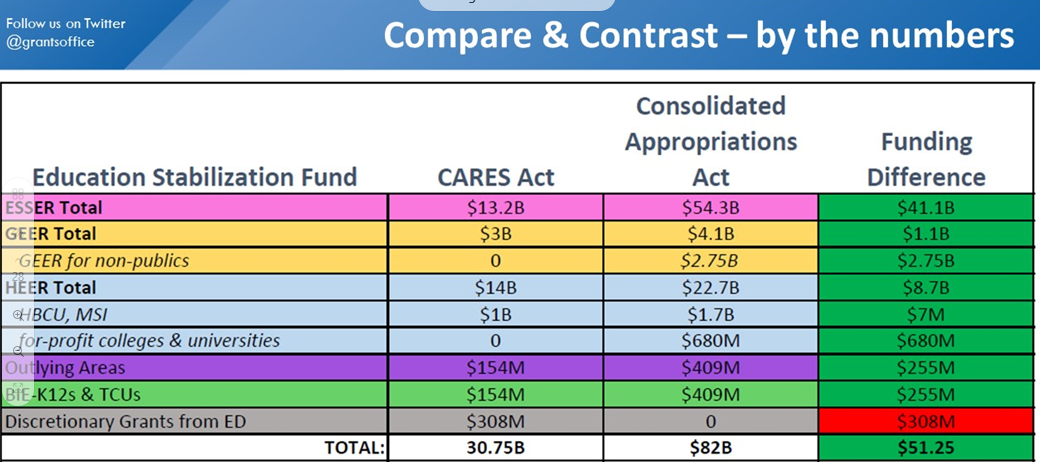 Solutions
Outcome
K12 Allocations
Funding will be available to public schools through a formula payout through Sept. 30, 2022. (New timeline adds an extra year compared to when districts are expected to spend their first round of CARES Act funds

The money can be applied to a number of uses including:
Coordinating and responding to the health emergency
Activities for supporting special populations
Sanitization and cleaning supplies and related training
Providing meals and technology to students
Providing mental health services
Running summer and supplemental learning programs
Addressing learning loss
Running assessments
Doing school facility repairs and improvements including purchases for improving air quality
Any activity referenced under ESSA, the Perkins career and technical education, the Individuals with Disabilities Education Act (IDEA), the Adult Education and Family Literacy Act or subtitle B of Title VII of the McKinney Vento Homeless Assistance Act
Other elements needed, including COVID testing
K12 Allocations
Schools will not have to reopen for in-person instruction in order to receive their money.

Like ESSER (Elementary and Secondary School Emergency Relief) version 1, funding under ESSER 2 will be calculated based on a Title 1 formula, meaning overall that school districts with more lower-income students will receive more money.

Further details about the ESSER program are available on the Department of Education website. Emergency assistance for non-public schools gets its own landing page.
Acronyms
GEER – Governor's Emergency Education Relief
EANS – Emergency Assistance Non-Public Schools
ESSER - Elementary and Secondary School Emergency Relief
IHE – Institutes of Higher Education
HEER – Higher Education Emergency Relief
Higher Education Allocations
Most of the nearly $23 billion allocated to Higher Education will go to public and private nonprofit institutions; but HEER also covered $1.7 billion specifically for minority-serving institutions and $680 million for for-profit colleges.

The funding formula will include coverage for students in all-online programs, a group excluded from help in CARES Act 1.

As with CARES 1, schools will be expected to dedicate a hefty share to student emergency aid, equal to the same amount they dedicated in round 1. According to the text of the law, funds can be used for defraying expenses associated with coronavirus, including:

Lost revenue
Reimbursement for expenses already incurred
Technology costs associated with a transition to distance education
Faculty and staff training
Payroll
Student support activities related to the virus
Governors Funding
Of the $4 billion governors received ($1 billion more than they were allocated in Act 1) to address the specific education priorities in their states, more than half of that — $2.75 billion — is intended to be spent on private schools.

$4B to Governors to provide emergency support grants
	$2.7B To EANS (Emergency Assistance to Non-Public Schools)
	$1.3B to GEERS ( Governors Emergency Education Relief Fund

 Qualifying uses for privates schools include:
Personal protection equipment and sanitization activities, including training
Improving ventilation systems
Installing physical barriers
COVID testing
Education technology
Transportation costs, as long as they're "reasonable
Leasing space to accommodate physical distancing
Reworking instructional practices for remote learning
Other Education Funding Allocations
$409M to BIE (Bureau of Indian Education) to address elementary and secondary schools and tribal colleges and universities

$285M will fund a pilot program to address broadband issues in communities where historically Black colleges and universities are located.

$11M for National Technical Institute for the Deaf in direct support for this university, created by the National Technical Institute for the Deaf Act, including support for students

 $20M for Howard University in direct support for this federally-chartered HBCU, including support for students

$11M for Gallaudet University in direct support for this federally-chartered university, including support for students

$28M for the Institute of Education Sciences to cover the coronavirus related costs of implementing National Assessment of Educational Progress (NAEP) assessments

$50M total for Student Aid Administration, Program Administration, and the Office of the Inspector General.
Healthcare Funding Summary
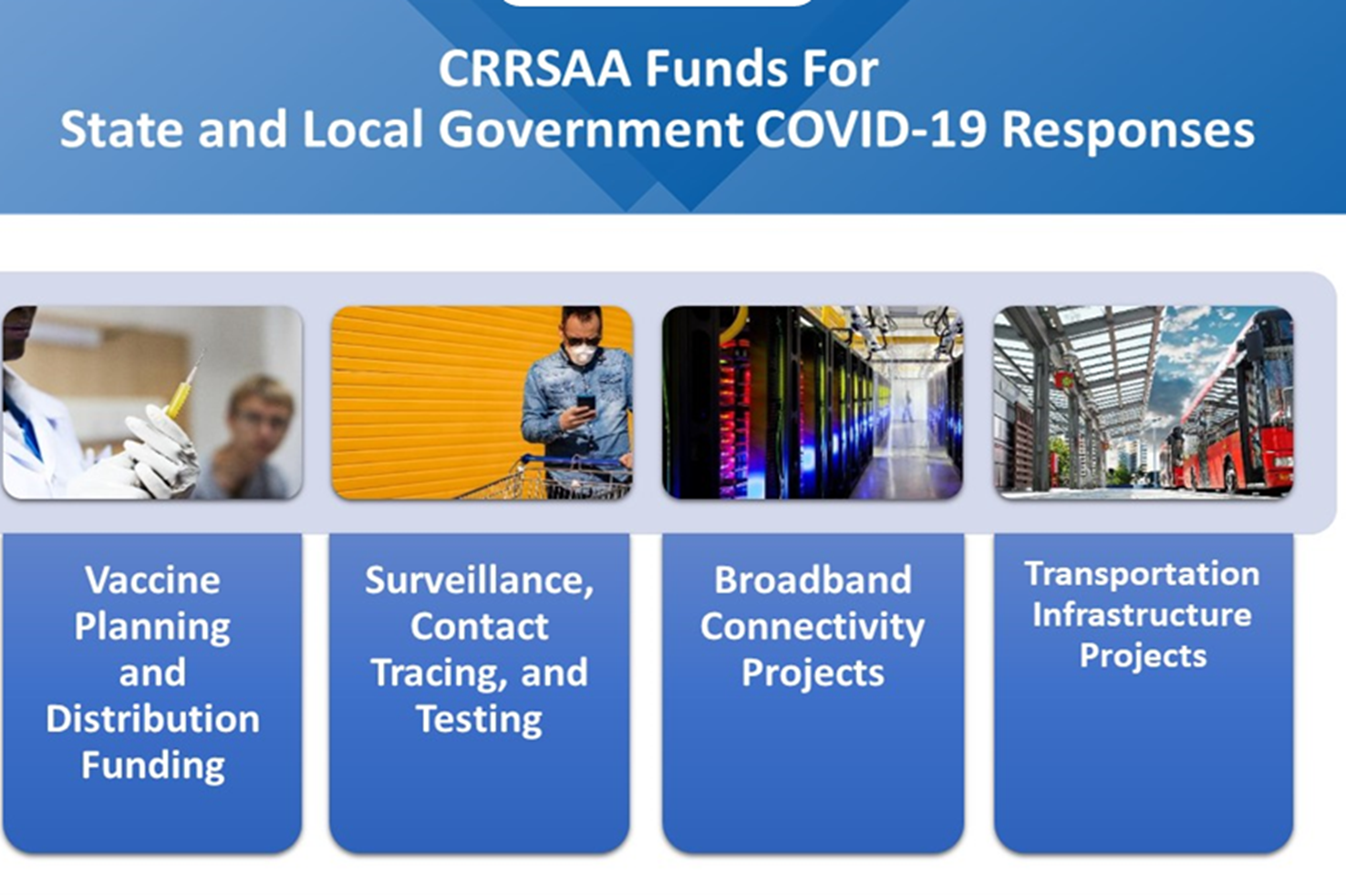 Solutions
Outcome
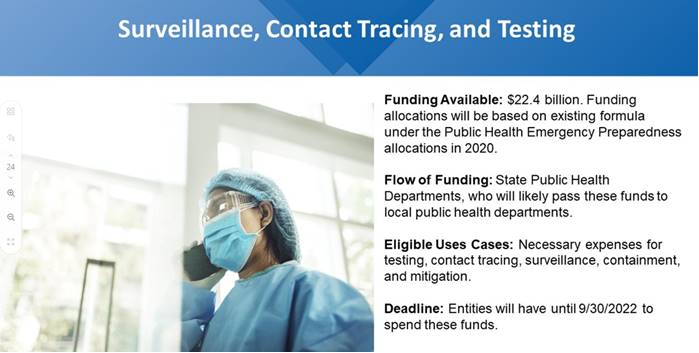 Solutions
Outcome
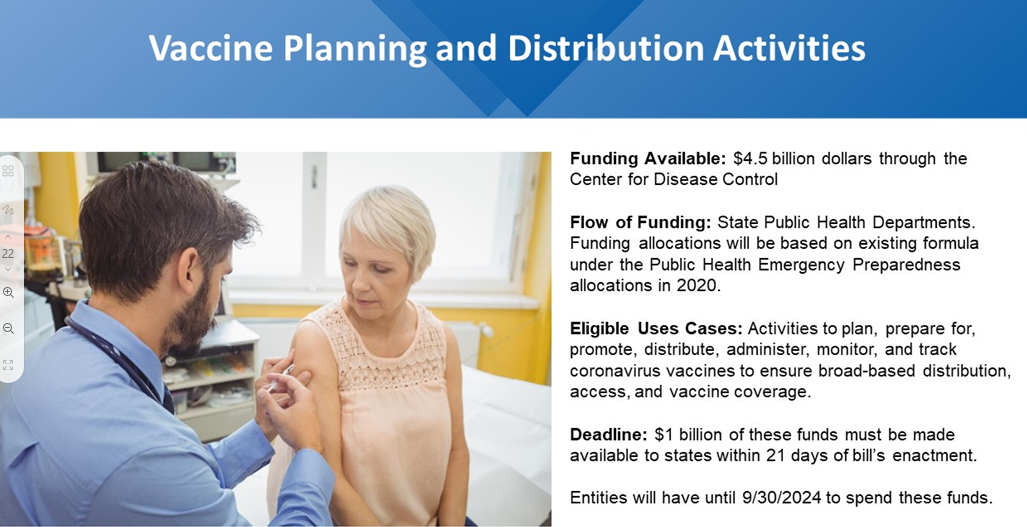 Solutions
Outcome
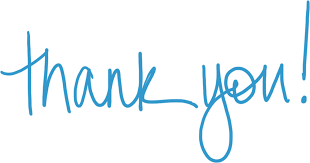 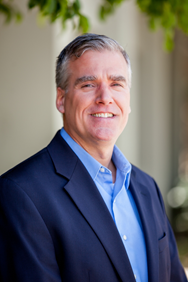 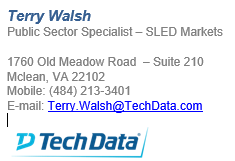 To learn more, email us at publicsector@techdata.com 
or contact the Tech Data Public Sector team at 800‐436‐5353. 

You can also visit our website at https://tdcontent.techdata.com/techsolutions/publicsector/default.aspx